Муниципальное бюджетное общеобразовательное учреждение  
Арбатская средняя общеобразовательная школа
Республика Хакасия,  Таштыпский район,
с. Арбаты
Презентация к уроку биологии по теме
 «Развитие опорно-двигательной системы»
базовый уровень,  8 класс



Автор материала:
Медведева  Татьяна Александровна,
Учитель биологии
Высшей квалификационной категории




с.Арбаты – 202/21 уч.г..
Что пропущено?
?
При повреждении и растяжении связок в суставе происходит ... смещение  костей больше допустимой величины или изменение их обычного направления. 
При вывихах в суставе головка одной кости может ... сместиться или выйти из ... впадины другой кости. 
Перелом — это ...  (повреждение, нарушение целостности кости. 
Происходит такая патология в случае ... сильного, чрезмерного действия нагрузки и изменения ее распределения по ... поверхности кости. 
Переломы бывают ... открытые   и ... закрытые. 
При ... открытом переломе происходят повреждения не только ... кости,  но и ... мышц,  и ... кожи.
Повреждение, нарушение целостности;  впадины;   смещение;   сместиться;   сильного, чрезмерного;     открытые;     поверхности;    кости;   закрытые;      открытом;       кожи;     мышц
Установи последовательность
?
В какой последовательности надо оказывать доврачебную помощь при вывихе сустава?
доставить пострадавшего к врачу;
обездвижить конечность;
наложить холод на поврежденное место;
плотно забинтовать поврежденный сустав.
Ответ: 2 — 3 — 4 — 1
Установи последовательность
?
Расположите в правильной последовательности ваши действия при переломе локтевой кости:
наложить шину;
отправить пострадавшего к врачу;
обернуть конечность мягким материалом;
прибинтовать шину к конечности.
Ответ: 3 — 1 — 4 — 2
Узнай по описанию
По описанию определите типы нарушений осанки и плоскостопие. 
Назовите причины возникновения этих нарушений. 
Предложите меры профилактики.
Плоскостопие, сутулость,  сколиоз
?
Узнай по описанию
Искривление позвоночника вправо или влево относительно своей оси. Это не только искривление позвоночника, но еще и выступающие с одной стороны (справа или слева) лопатка или ребра
сколиоз
плоскостопие
сутулость
?
Узнай по описанию
Деформация спины, развивающаяся чаще всего в силу слабости или же недоразвитости мышц спины или же неправильно поставленной осанки
сутулость
сколиоз
плоскостопие
?
Узнай по описанию
Изменение формы стопы, характеризующееся опущением ее продольного и поперечного сводов; быстрая утомляемость ног; изменение походки: тяжелая, неестественная походка
плоскостопие
сутулость
сколиоз
04.12.2020
Развитие опорно-двигательной системы
Включение жира в мышечную ткань
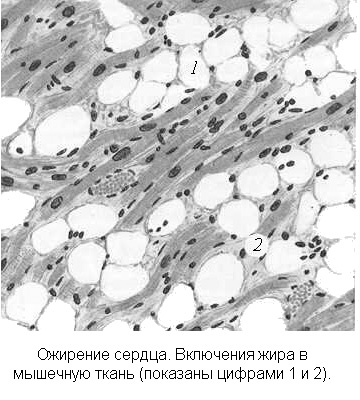 Горные лыжи
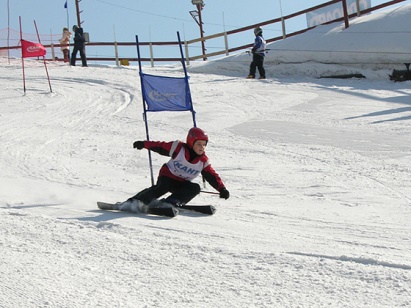 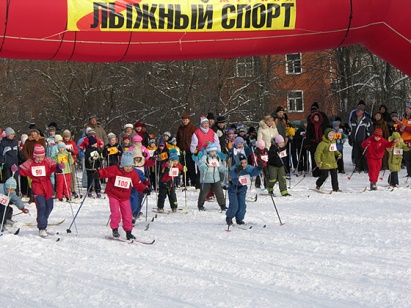 Включение жира в сердечную мышцу
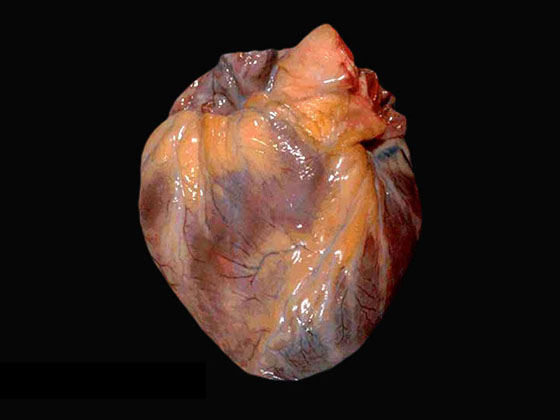 Проверка осанки
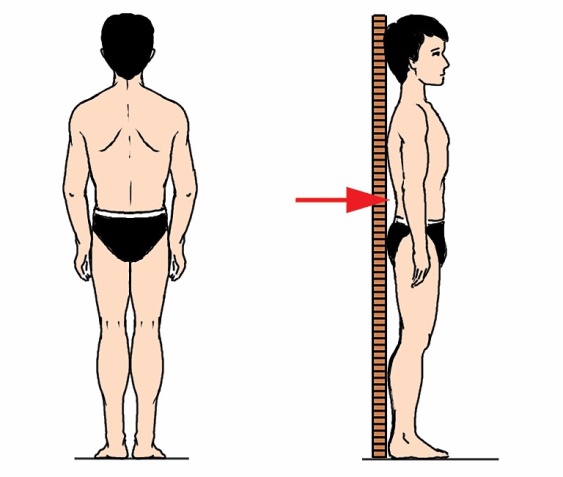 Ролики
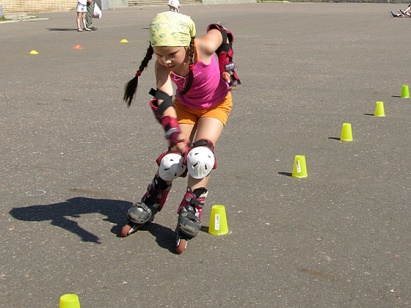 Скалолазание
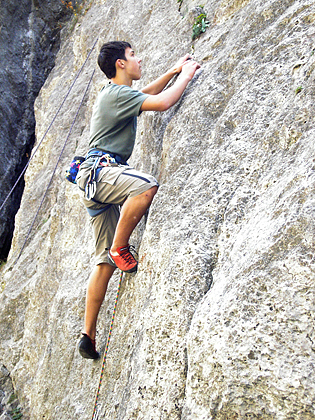 Комплекс упражнений для развития правильной осанки
[Speaker Notes: Комплекс упражнений для развития правильной осанки находится на диске – CD-диск 1С: Школа. Биология. Человек. 8кл. ООО «1С-Паблишинг», 2007. Издательский центр «Вентана-Граф»]
Домашнее задание
Прочитать и выучить § 13, повторить основные термины.
Выполнить задание в ТПО к § 13.
Выписать в словарь основные понятия. 
Проверить  свою осанку. Посчитать формулу сутулости у себя, у родителей, используя памятку по самодиагностике
Памятка
Проверка  степени сутулости:  пользуемся  измерениями сантиметровой лентой. 
АВ -  это расстояние между плечами впереди, СД - расстояние со спины;
Результаты:
АВ – СД  ≥ 1   – сутулости нет; 
АВ – СД  < 1 – наличие сутулости.
Проверка гибкости позвоночника:  медленно наклоняемся,  не сгибая колен. 
Результаты:
не достаем до пола - результат плохой; 
касаемся пальцами  - средний уровень гибкости;
касаемся ладонью  -  хорошая  гибкость;
можем гнуться еще  - очень хорошая гибкость.
Проверка  осанки: проводим наблюдения - стоя у стены, проверим  расстояние между поясницей и стеной 
проходит кулак -  нарушение есть; 
проходит ладонь – норма.
Проверка искривления позвоночника: встать прямо и  попросить товарища посмотреть, на одном ли уровне находятся нижние углы лопаток.
Результаты:
на одном  уровне – искривления нет;
боковые – сколиозы;  вперед – лордоз;  назад – кифоз.
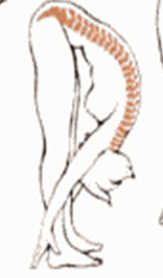 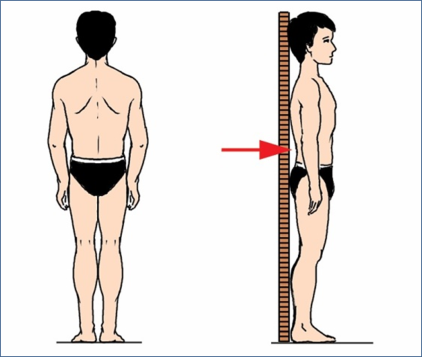 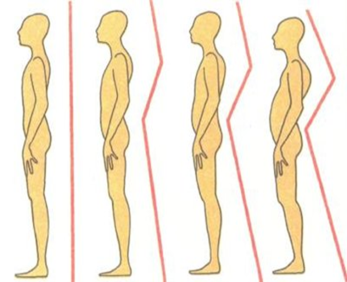 Источники информации
CD-диск 1С: Школа. Биология. Человек. 8кл. ООО «1С-Паблишинг», 2007. Издательский центр «Вентана-Граф»
Учебник Драгомилов А.Г., Маш Р.Д. « Биология. Человек. 8 класс» – М.: Вентана-Граф, 2015.
Рабочая  тетрадь № 2 к учебнику «Биология. Человек. 8 класс» авторов А.Г. Драгомилов, Р.Д. Маш. – М.: Вентана-Граф, 2012.
Константинова И.Ю.. Поурочные разработки по биологии. 8 кл. – М.:ВАКО, 2019. – 448с. – (В помощь школьному учителю)
Методическое пособие «Биология. Человек. 8класс: поурочные планы по учебнику А.Г.Драгомилова, Р.Д.Маша/авт.-сост. О.Л.Ващенко.- Волгоград:Учитель, 2008.- 265с.